数学
职教高考新实践基础篇·
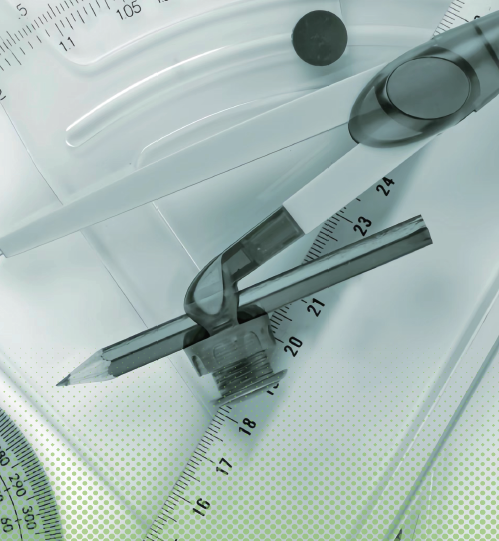 主　编　沈栩竹　唐　平
考纲要求
目 录
01
03
05
02
04
知识梳理
典型例题
真题感知
金榜通关
7.4
椭  圆
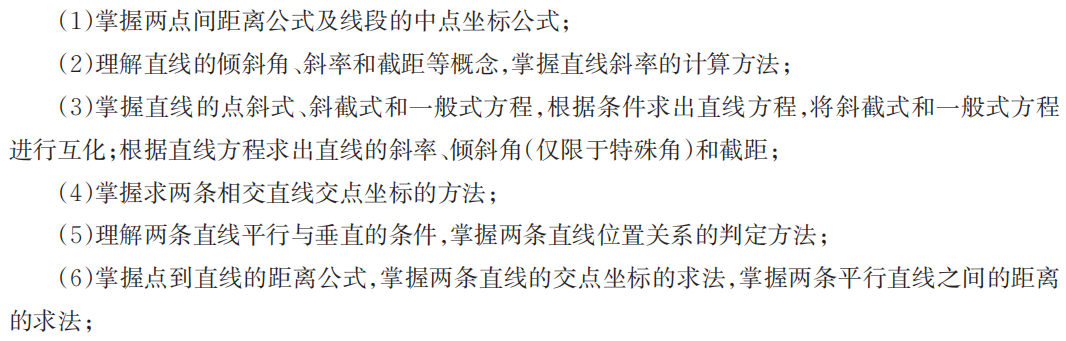 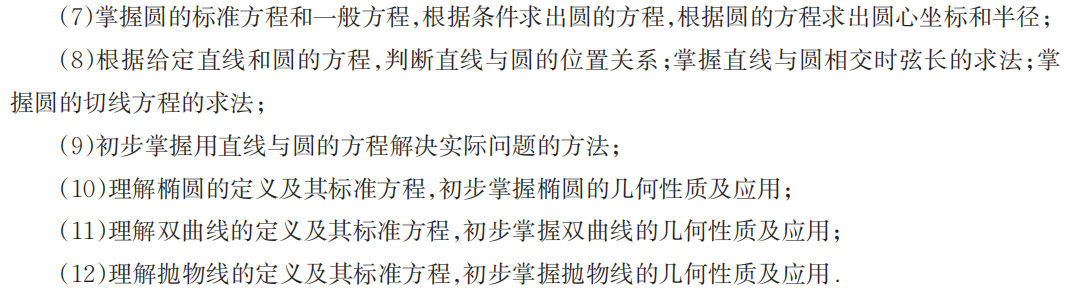 一、椭圆的定义
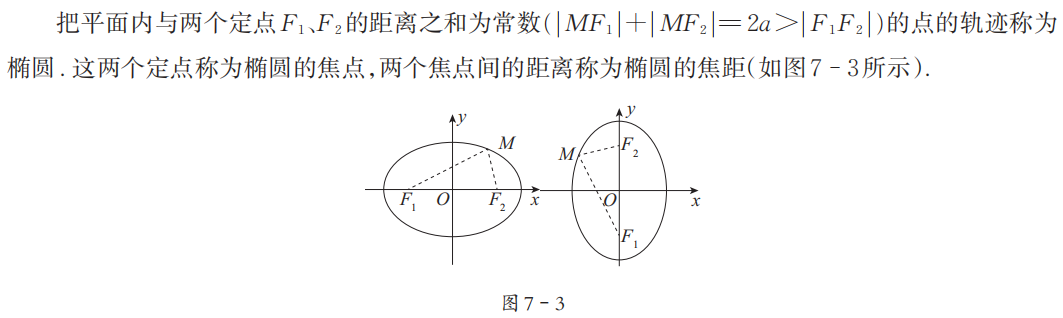 二、椭圆的标准方程及性质
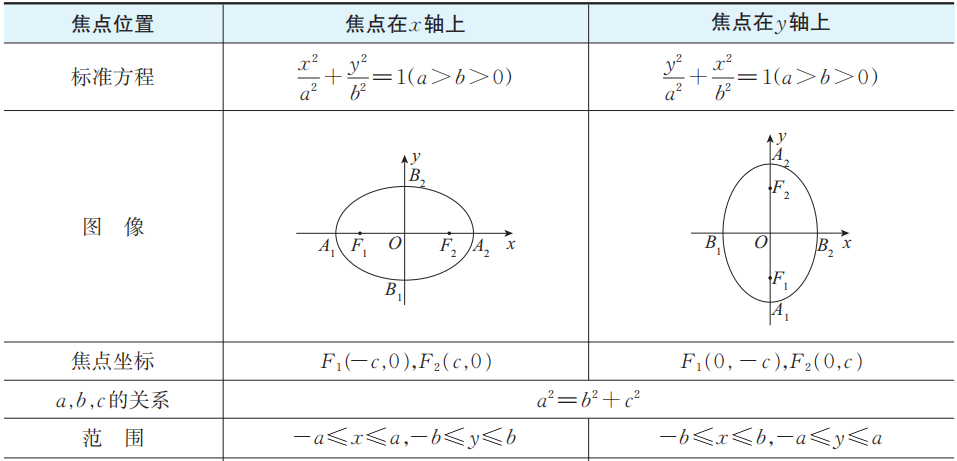 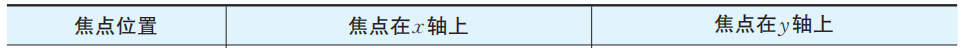 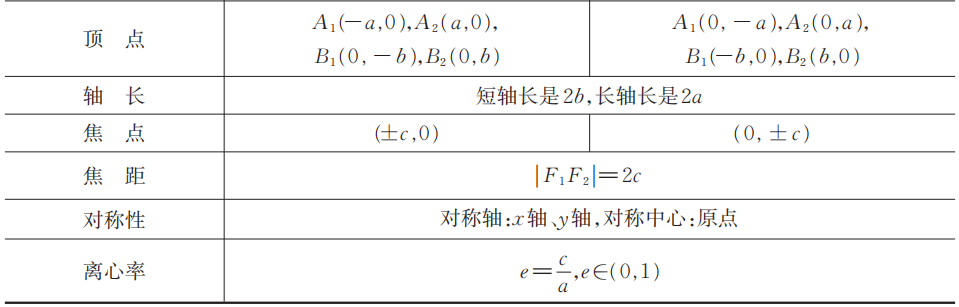 三、直线与椭圆的位置关系
1.位置关系
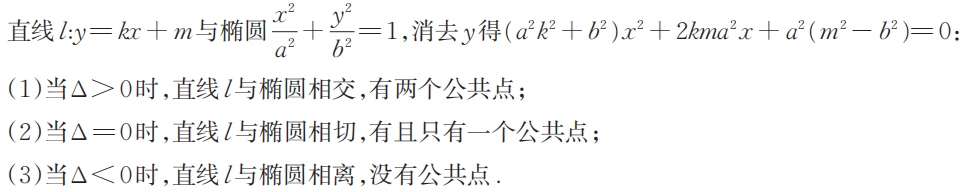 2.弦长公式
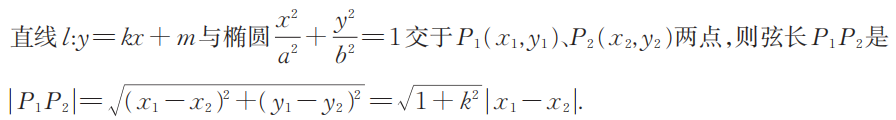 考点一　椭圆及其标准方程
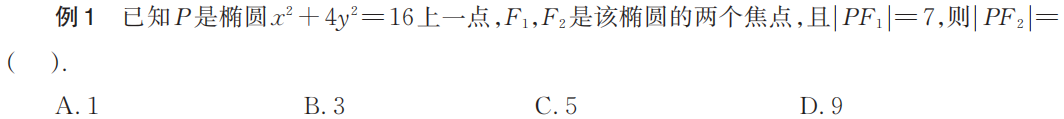 A
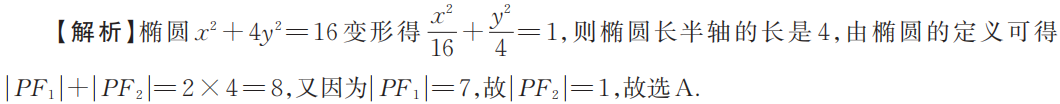 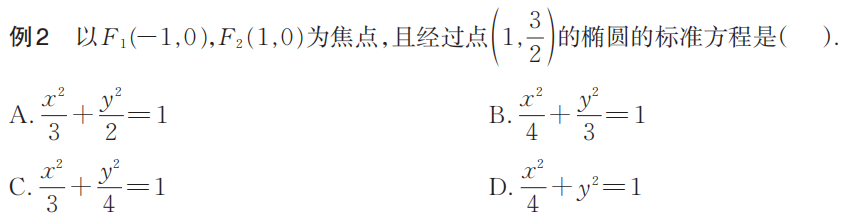 B
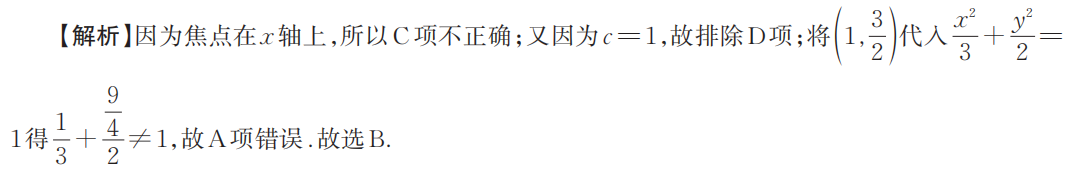 考点二　　椭圆的几何性质
6
5
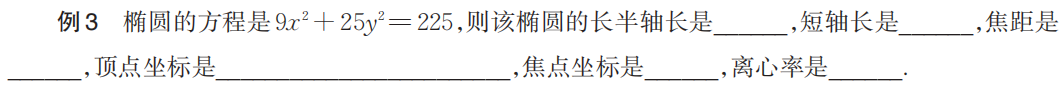 8
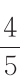 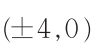 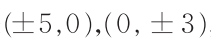 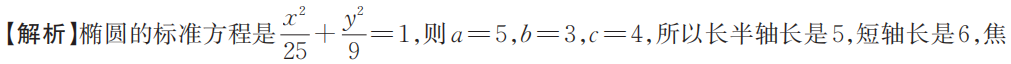 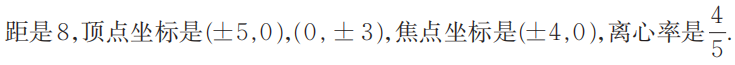 考点三　　直线与椭圆的位置关系
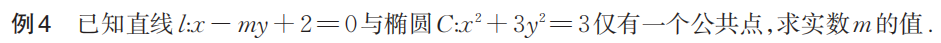 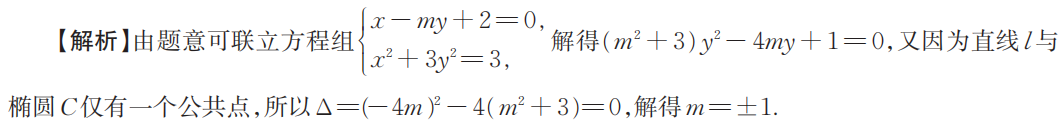 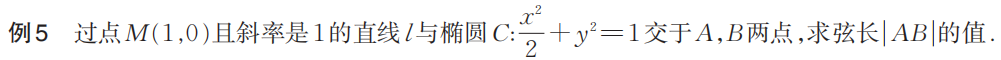 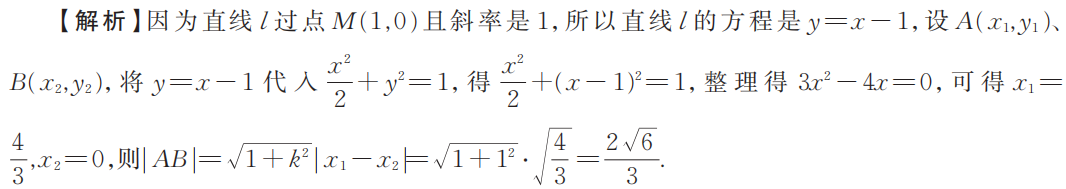 考点四　　椭圆的性质及应用
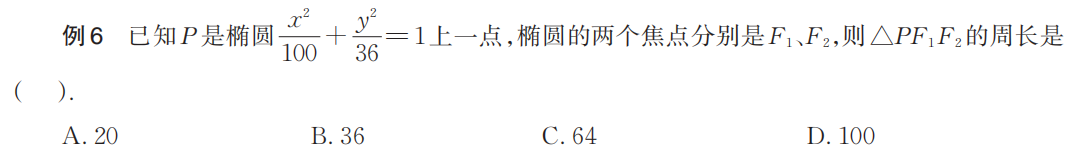 B
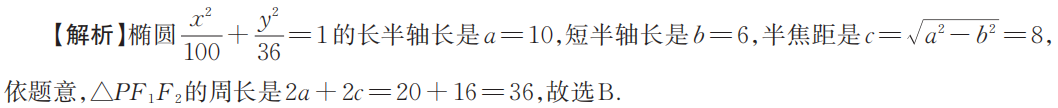 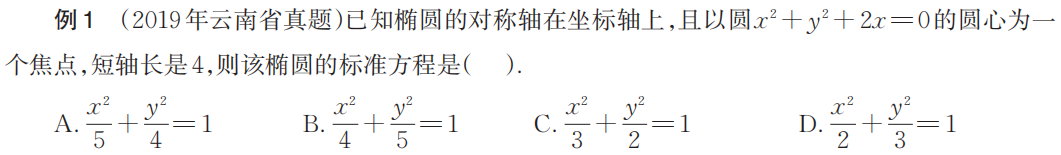 A
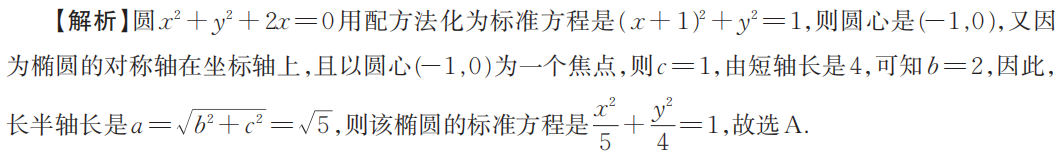 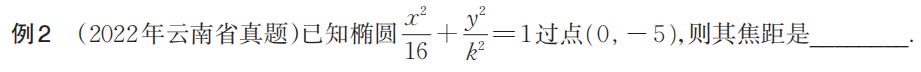 6
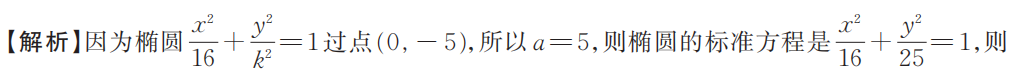 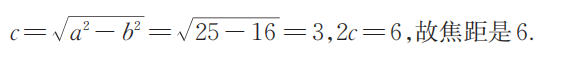 一、选择题
B
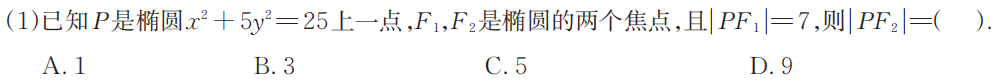 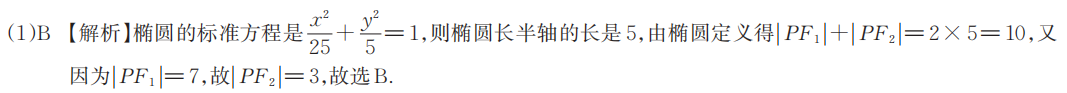 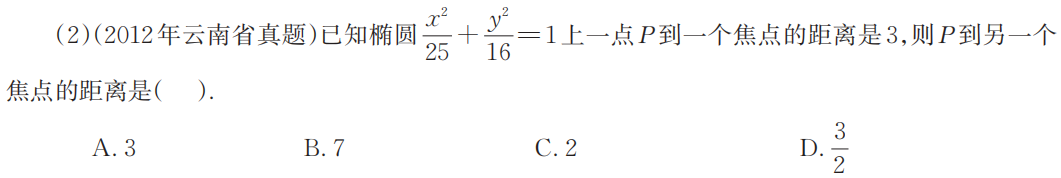 B
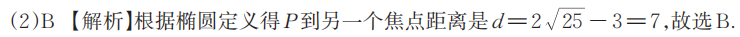 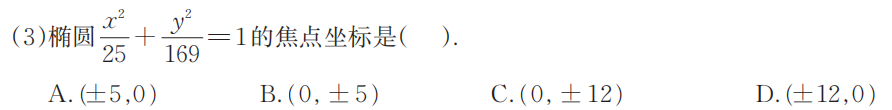 C
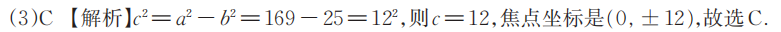 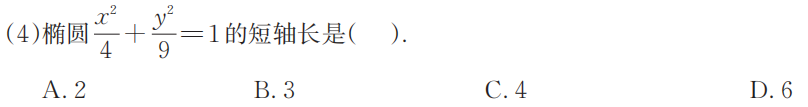 C
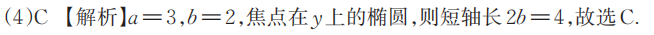 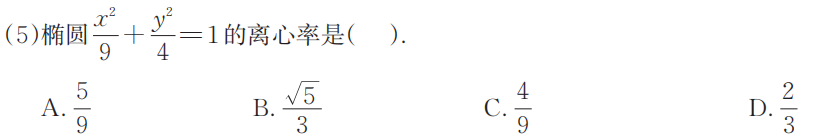 B
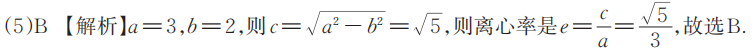 A
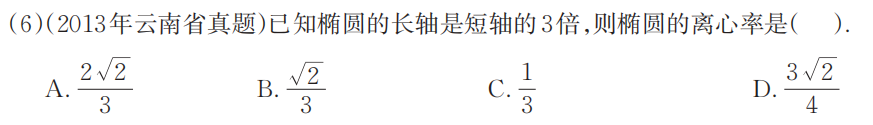 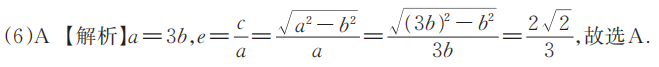 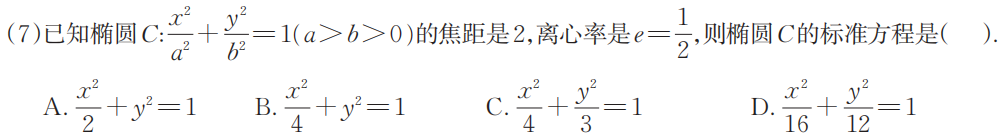 C
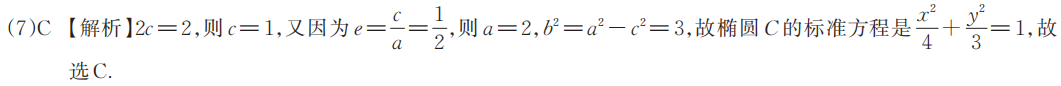 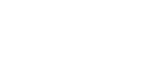 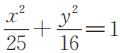 二、填空题
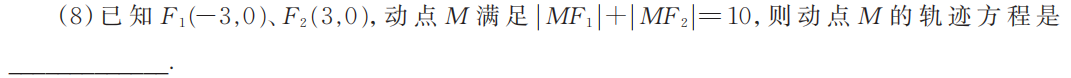 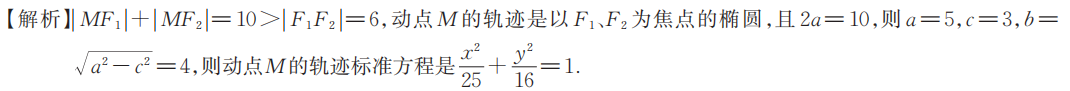 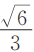 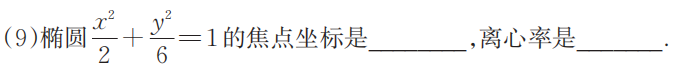 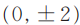 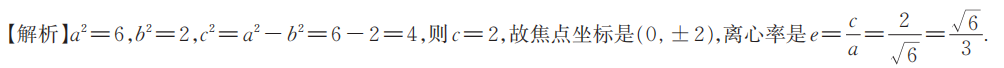 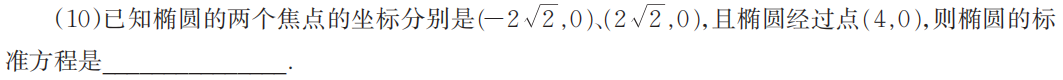 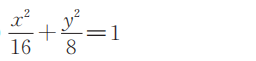 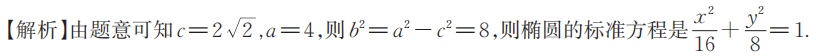 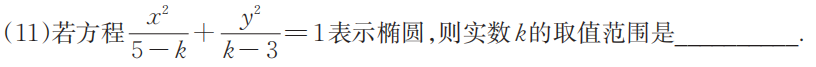 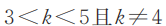 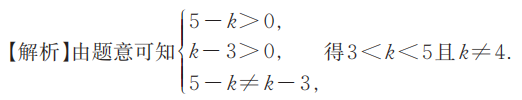 三、解答题
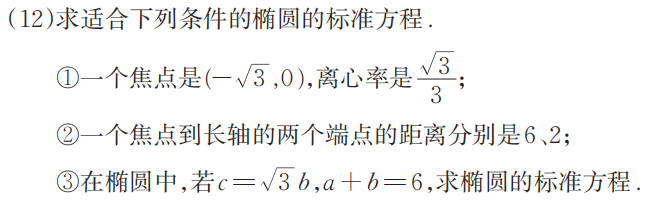 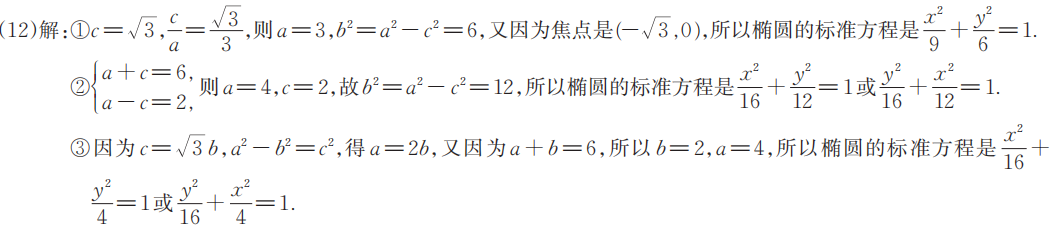 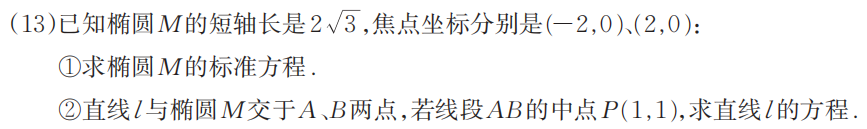 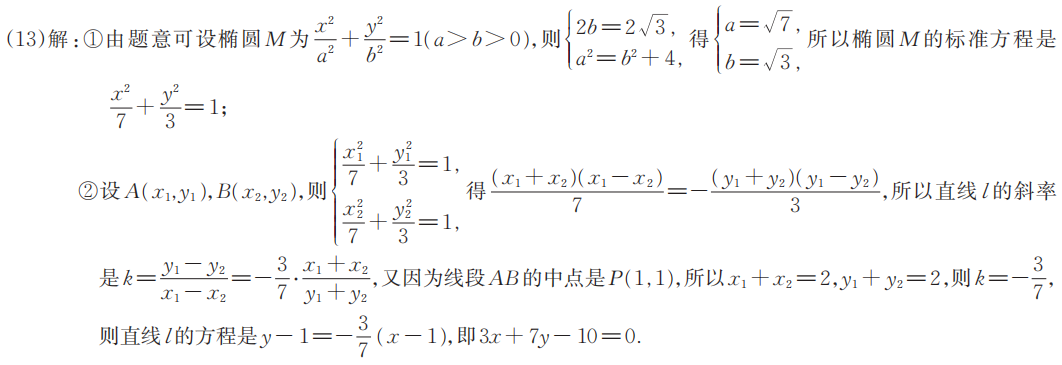 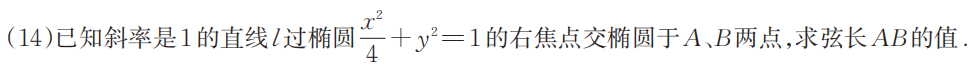 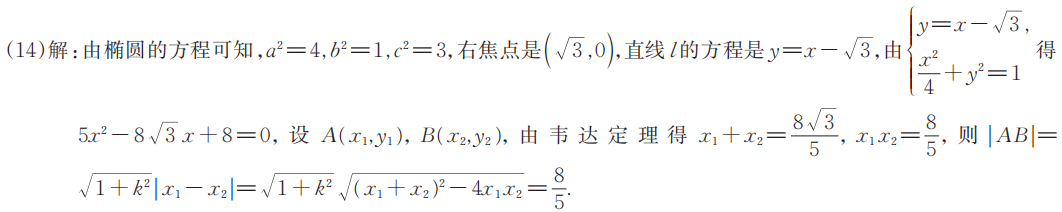 感谢收看
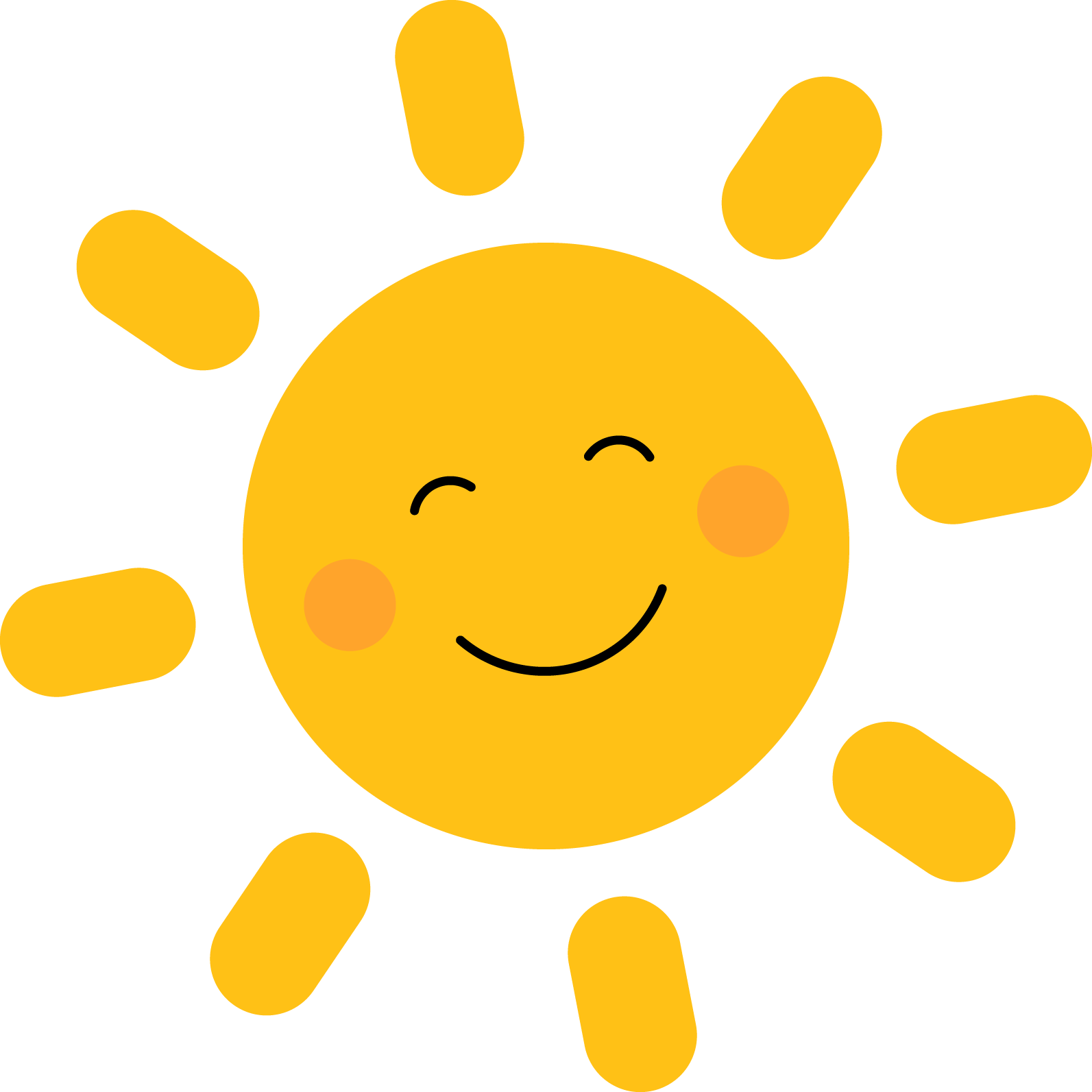